EEL 207Why Study Electromagnetics?
Uday KhankhojeElectrical EngineeringIIT Delhi, 2014-15
Why Study Electromagnetism?
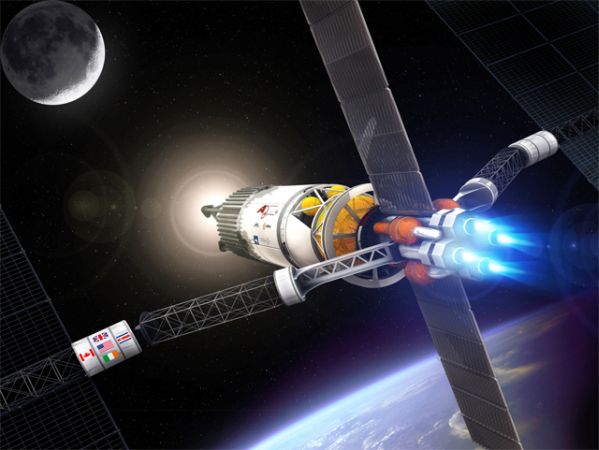 Plasma propulsion
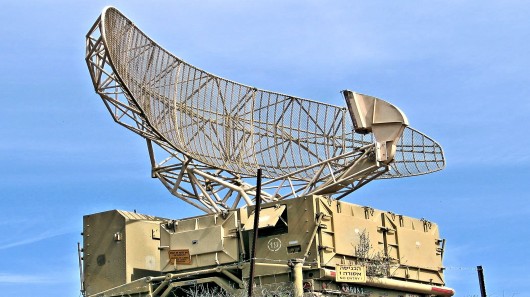 Radars
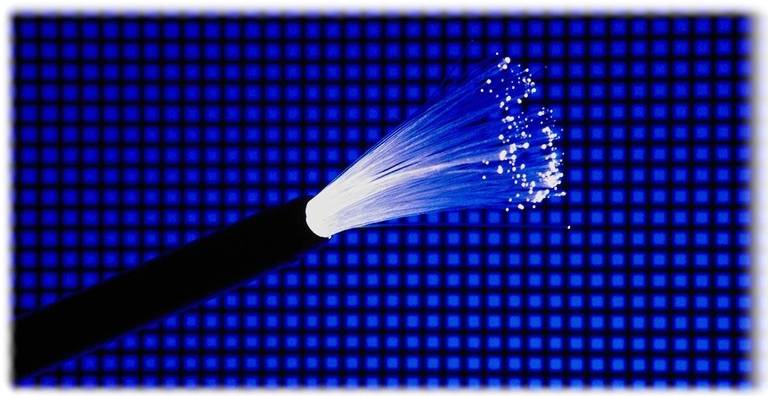 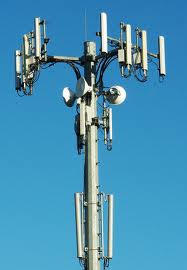 Cell towers
Optical 
fibres
Why Study Electromagnetism?
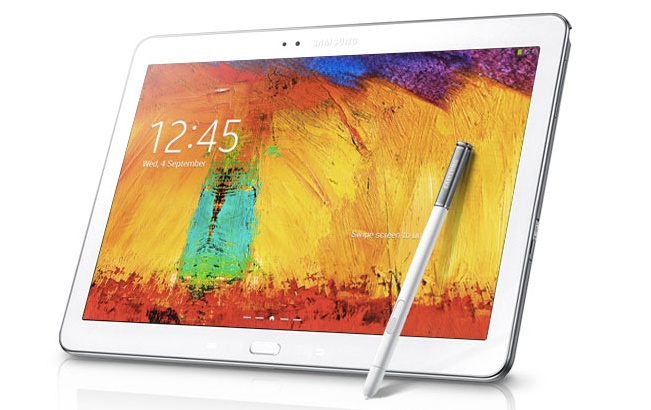 LCD screens
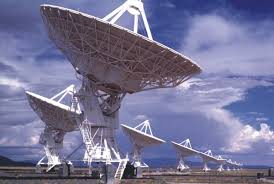 Radio astronomy
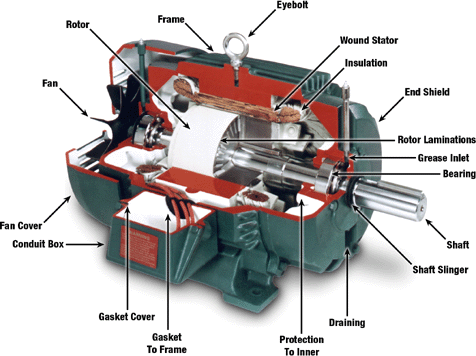 GPS
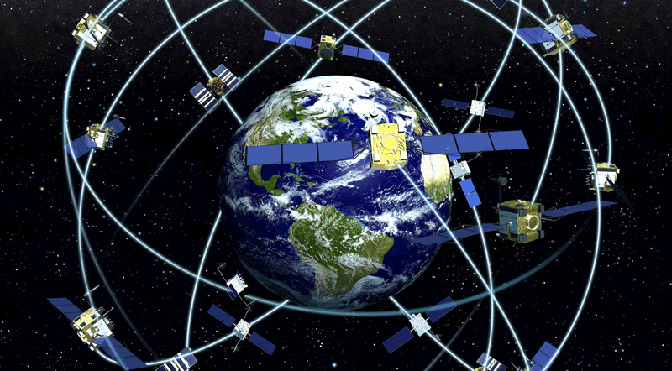 Motors
Electromagnetic Spectrum
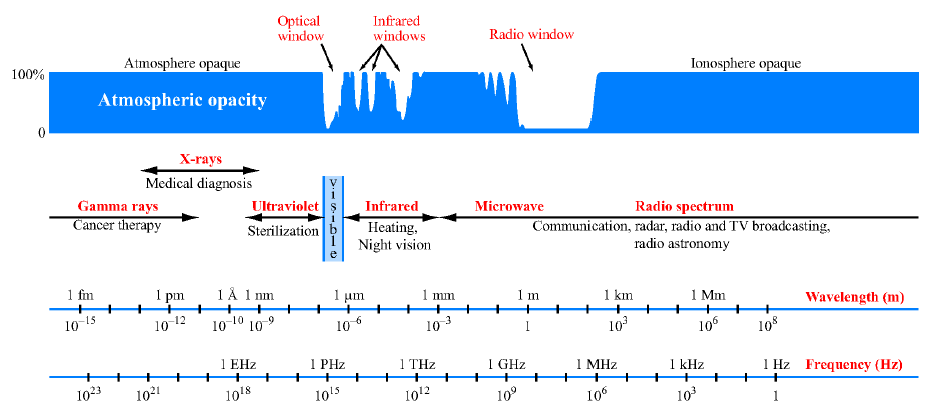 [8]
EM Applications over time
1900 – 1990s: Dominated by military applications – Radar, stealth technology, electromagnetic weapons, etc.
1990s – today: 
Computing
Communication 
Imaging (bio-medical, remote-sensing, ground-penetrating radar, oil well exploration, etc.)
Military applications
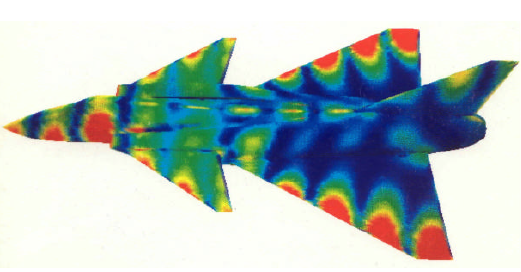 [1]
100 MHz radar wave interacts with a fighter jet. False colours correspond to induced surface currents which re-radiate EM energy
High-speed circuits
Circuit theory is actually a subset of electromagnetic field theory: 	At high switching speeds, signals are not 	confined to circuit paths!
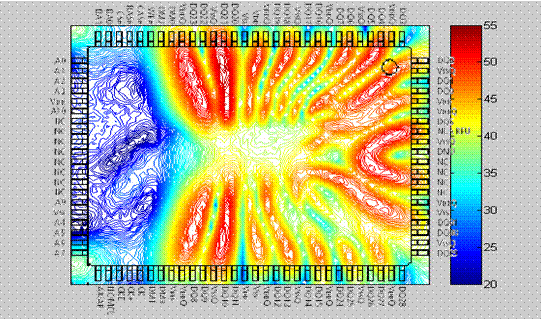 Shrinking circuit size + high speed operation => Higher coupling between circuit elements via EM
Near magnetic field above a packaged integrated circuit.[2]
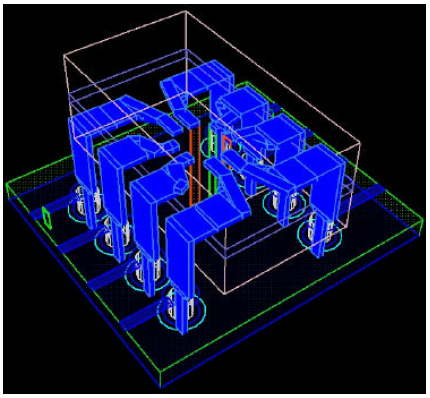 High-speed circuits
Microchip embedded within a dual inline IC
[1]
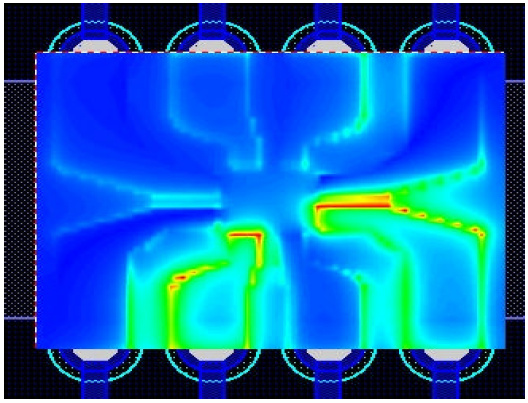 Fields associated with a logic pulse are not confined to metal paths
Micro-cavity Laser Design
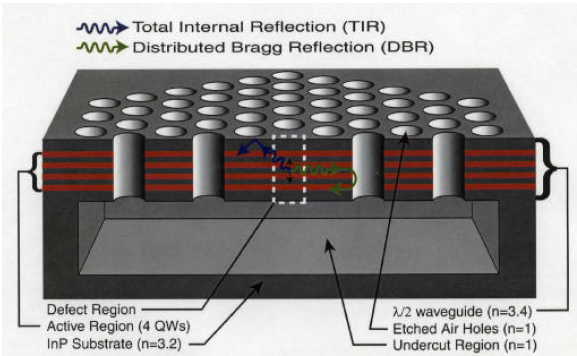 Periodic air holes in a slab – Photonic Crystal
Simulation showing trapped electro-magnetic fields
[7]
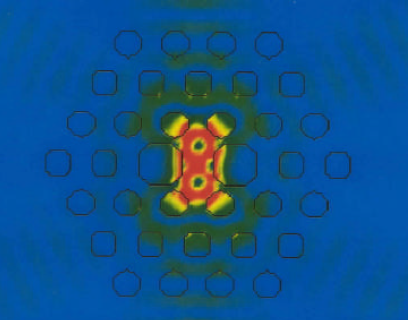 Used for making ultra-compact lasers, quantum-entanglement devices, etc.
Photonic integrated circuits
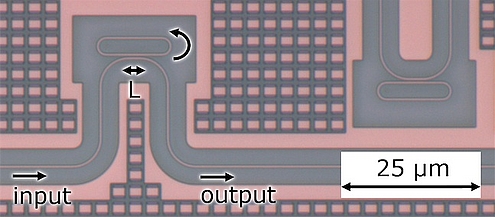 [5]
Circuits for light : simple example of a wavelength dependent filter. At the resonance frequency of the loop, output drops off.
Photonic integrated circuits
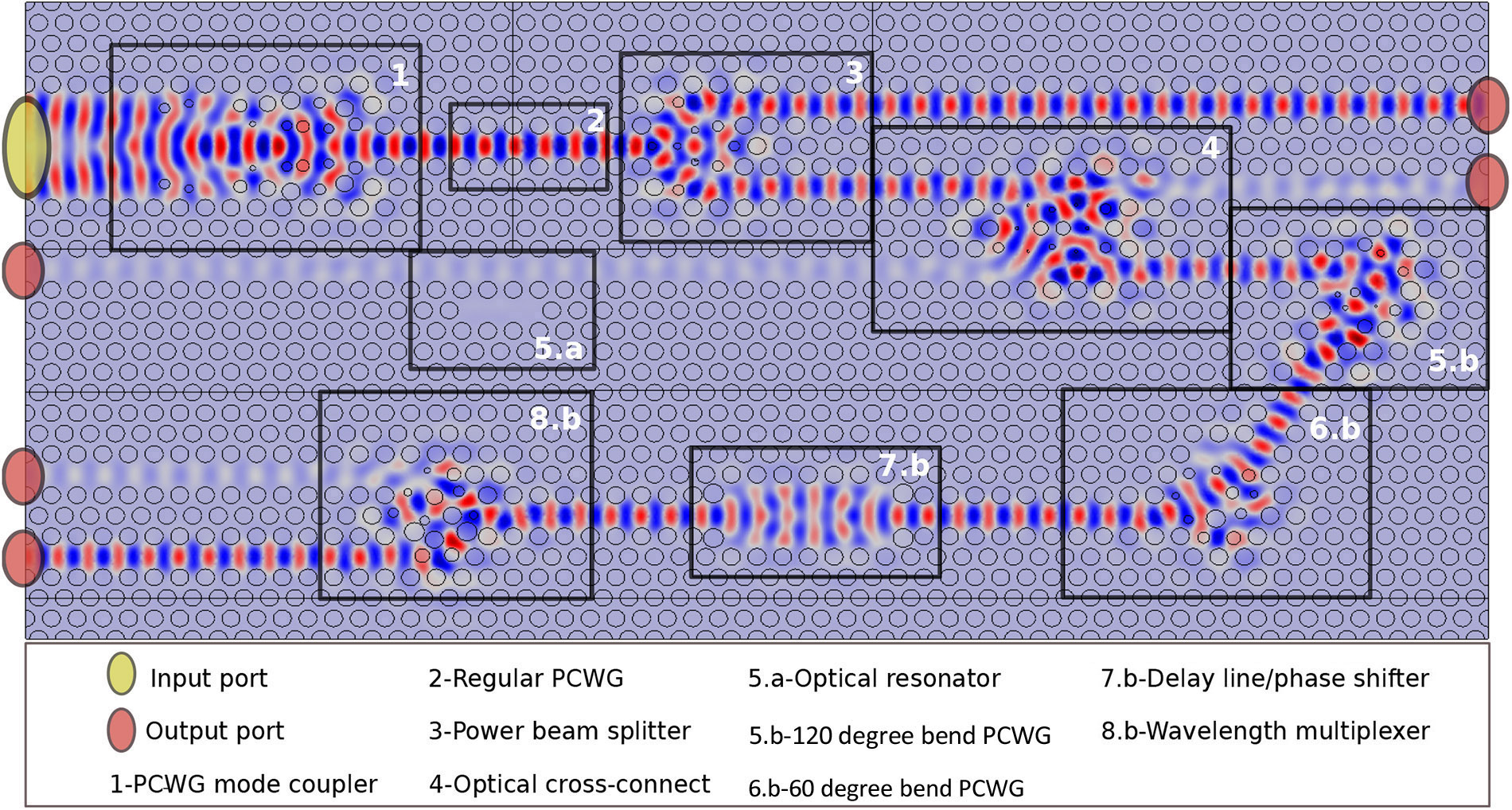 [6]
Optical Fibres
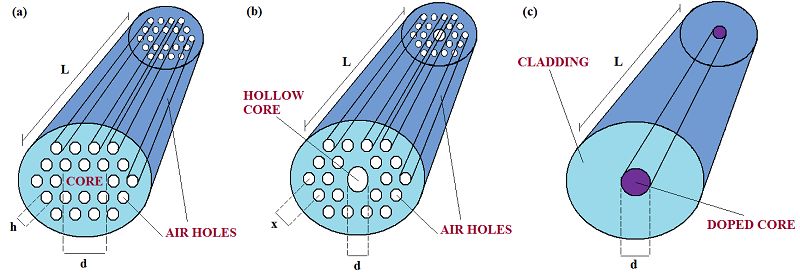 [4]
Conventional fibres
Photonic crystal fibres
In addition to simply guiding light, gives control over dispersion, polarization properties, non-linear effects, etc.
Human Body Imaging : medicine
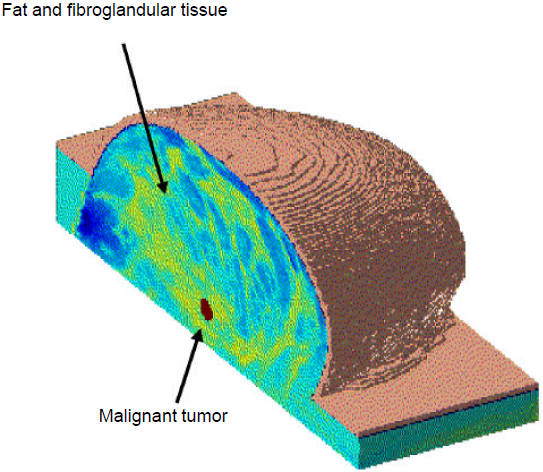 Tumour region has different refractive index as compared to surrounding fatty tissue
[1]
Surround the tissue by antennas: properties of the scattered electro-magnetic energy depends on refractive index distribution
Reconstruct refractive index profile based on scattered electro-magnetic fields
Human Body Imaging : security
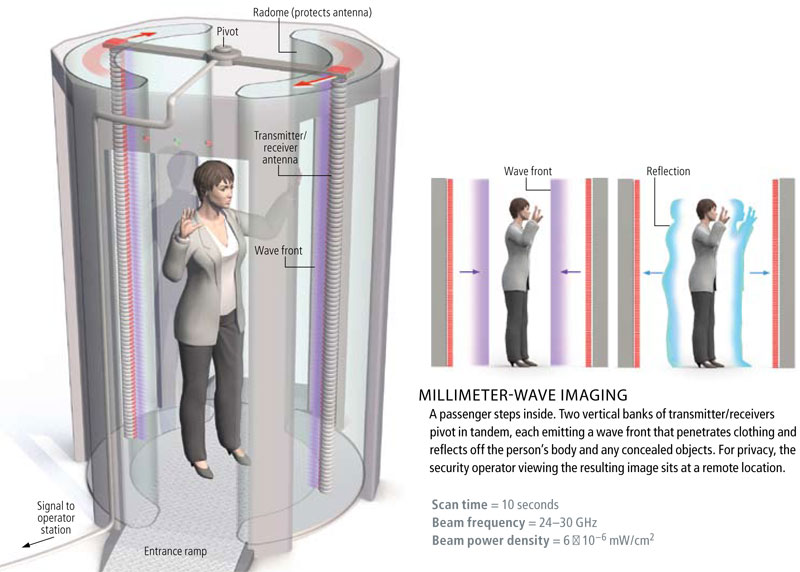 Very active area of research : terahertz frequency (millimetre wavelength) sources and detectors.
[3]
Conclusions
Study of EM is fundamental to most applications of computing, circuit design,and communications
Many prominent future technologies are highly dependent on a sound understanding of EM: quantum computing, high-speed optical inter-connects, wireless power transfer
References
[1] Taflove, Allen. "Why study electromagnetics: the first unit in an undergraduate electromagnetics course." Antennas and Propagation Magazine, IEEE 44.2 (2002): 132-139.
[2] http://www.cvel.clemson.edu/emc/ic_emc/ic.html
[3] http://projektas-kalejimai.blogspot.in/2011_11_01_archive.html
[4] http://www.intechopen.com/books/advances-in-photonic-crystals/photonic-crystals-for-optical-sensing-a-review
[5] http://www.tnw.tudelft.nl/en/about-faculty/departments/imaging-physics/research/researchgroups/optics-research-group/research/integrated-photonics/
[6] Imanol Andonegui and Angel J. Garcia-Adeva. “Designing integrated circuitry in nanoscale photonic crystals” http://spie.org/x104683.xml
[7] O. Painter, R. K. Lee, A. Scherer, A. Yariv, J. D. O’Brien, P. D. Dapkus, and I. Kim, “Two-dimensional photonic band-gap defect mode laser,” Science, vol. 284, June 11, 1999, pp. 1819–1821.
[8] Ulaby, Michielssen, Ravaioli, “Fundamentals of Applied Electromagnetics”, Pearson 6th ed.